London Key Stage 1 Knowledge Mat
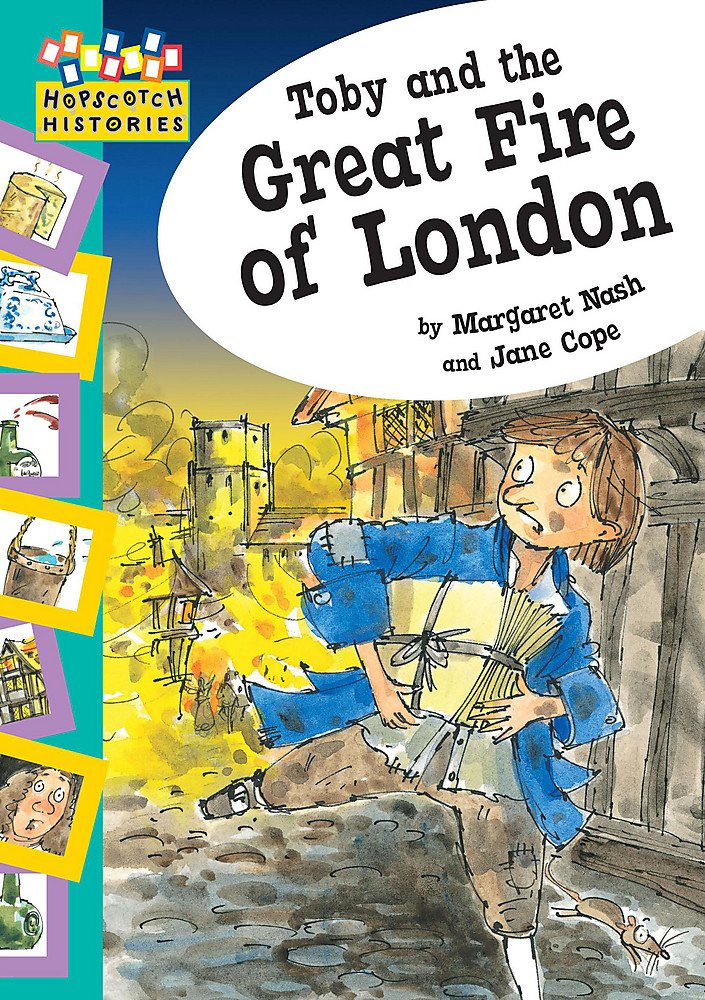 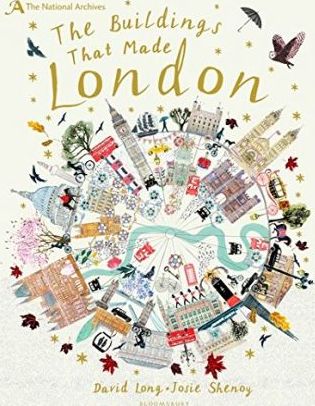 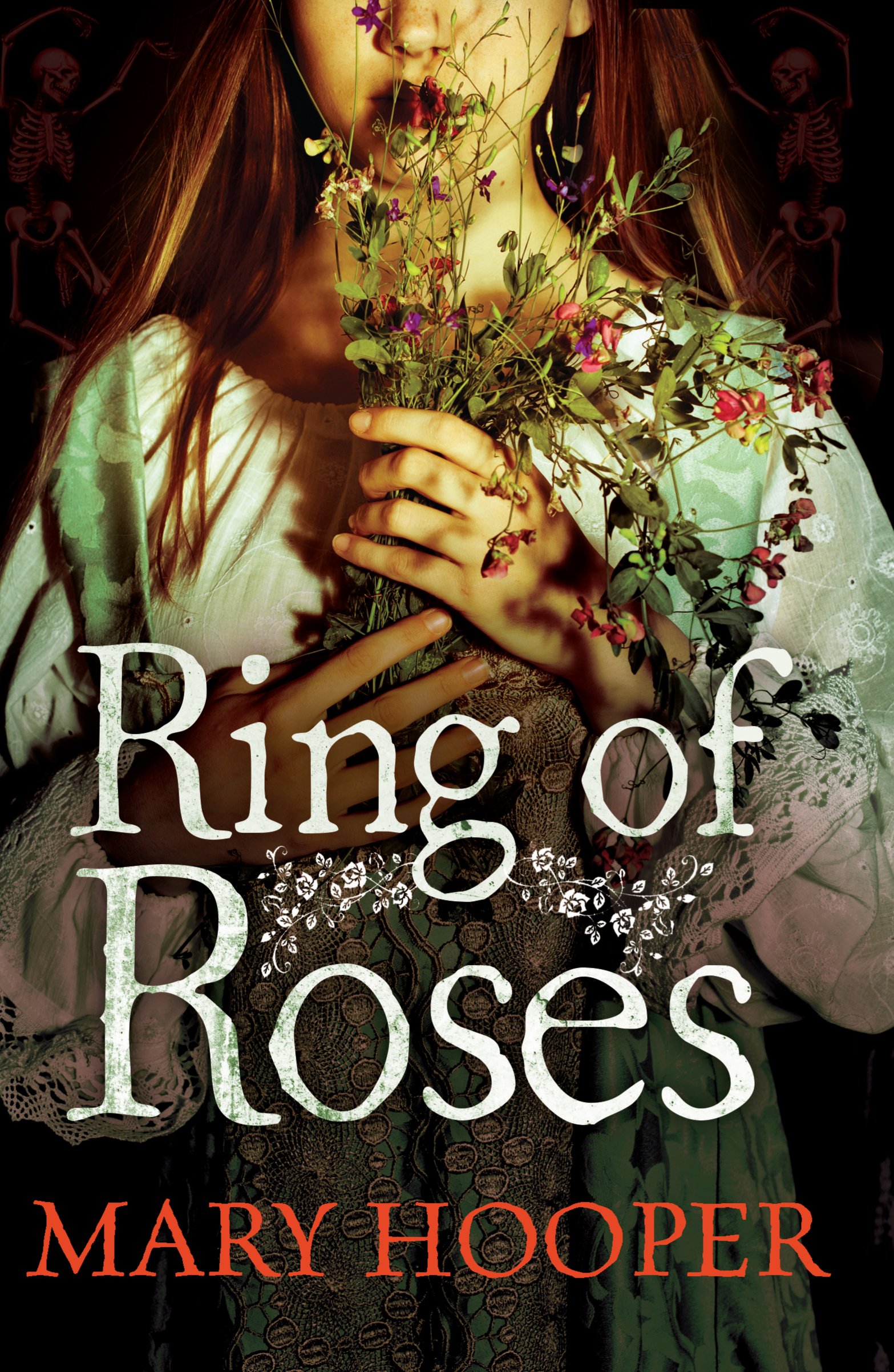 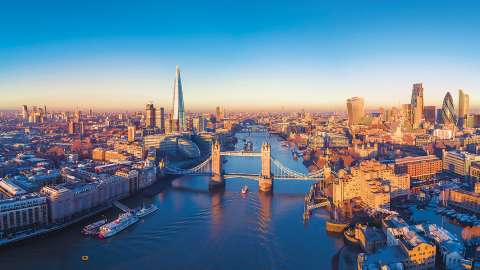 (c) Focus Education (UK) Ltd
1